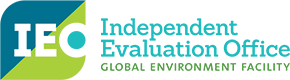 Evaluating Synergies & Trade-offs in Social-Ecological Interventions
JUHA UITTO
Director, GEF Independent Evaluation Office
1
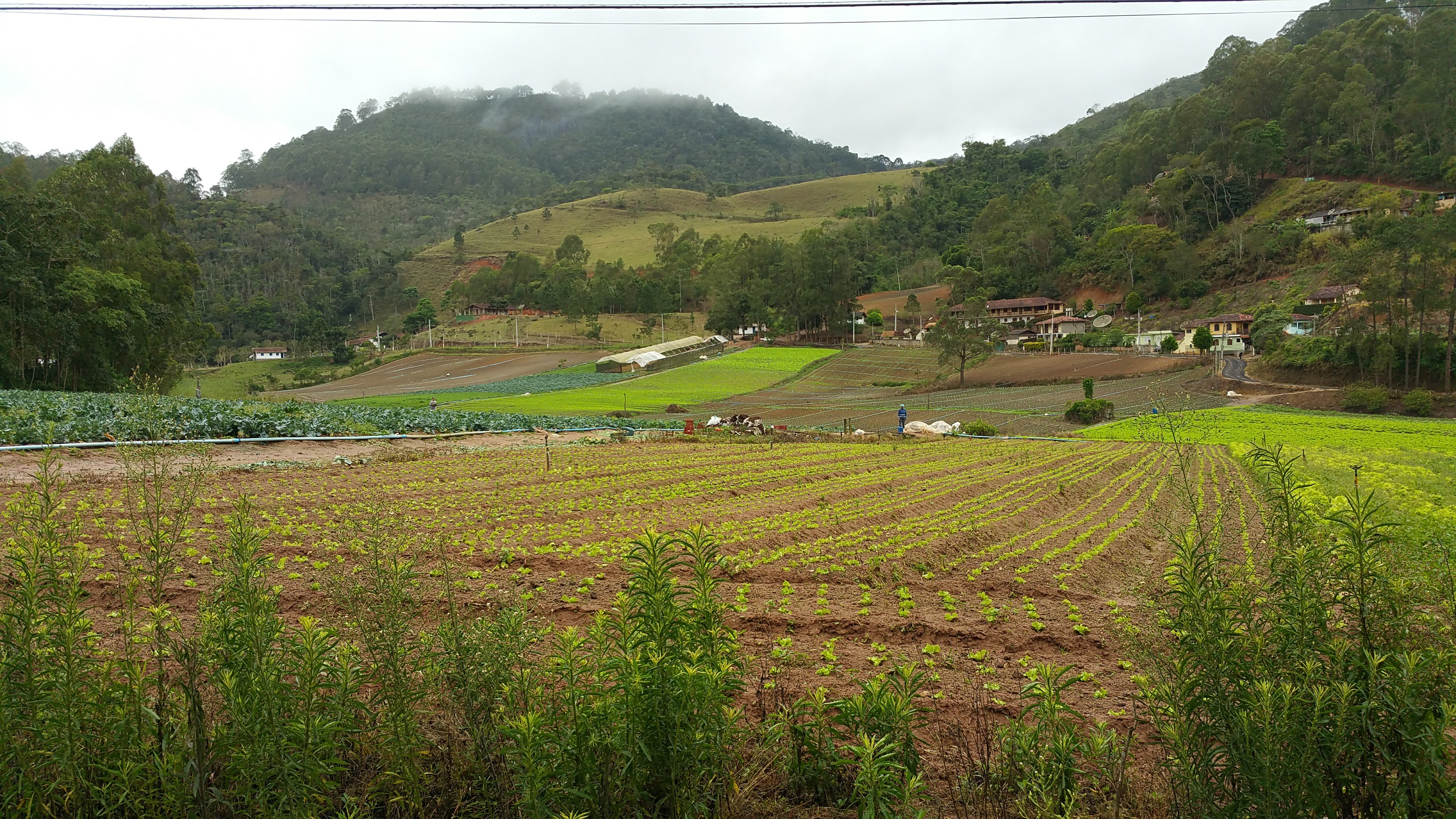 The Rio Rural Project in Brazil
[Speaker Notes: Photo by Jeneen R. Garcia, GEF IEO]
COMPENSATION
COMPROMISE
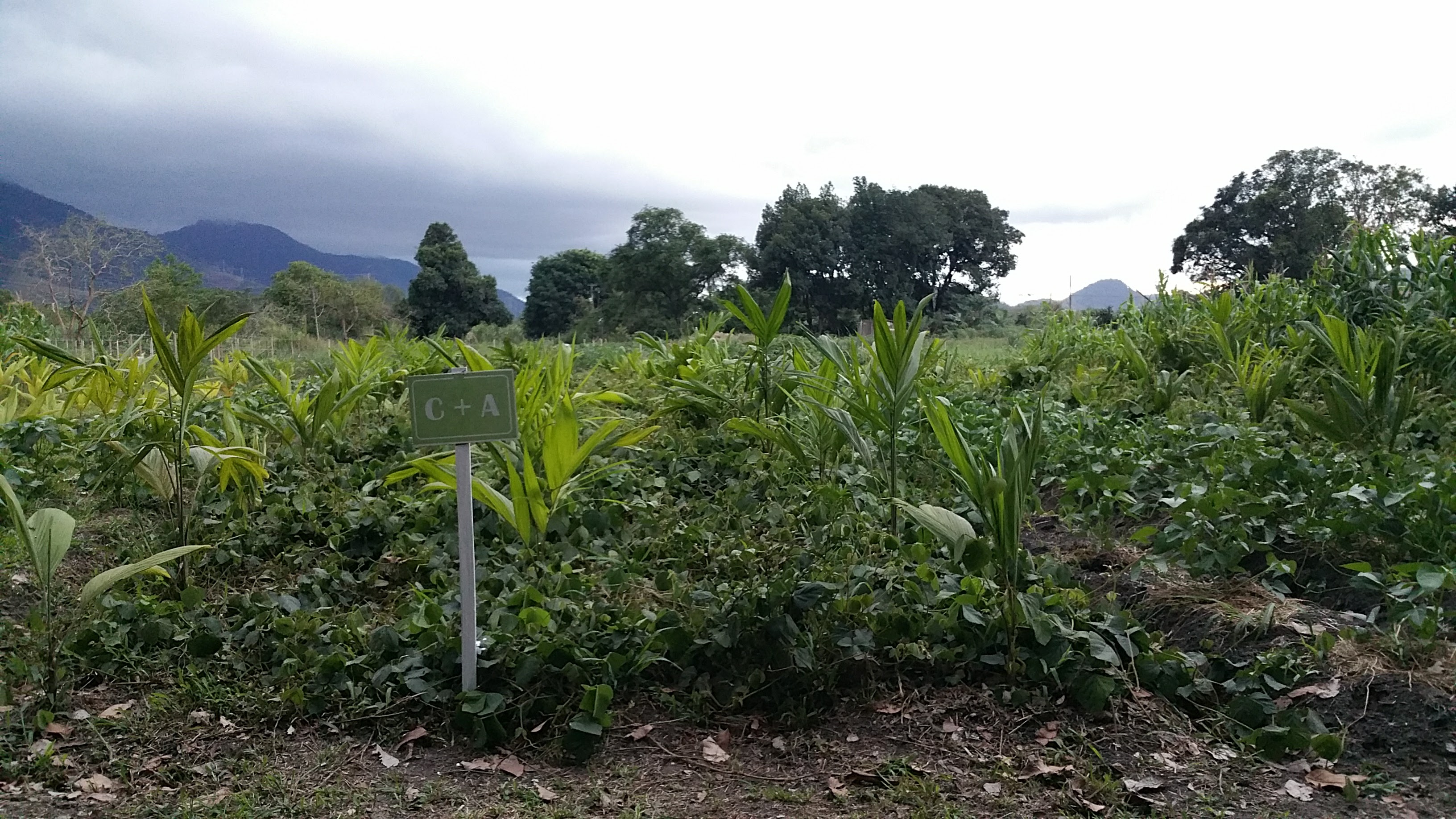 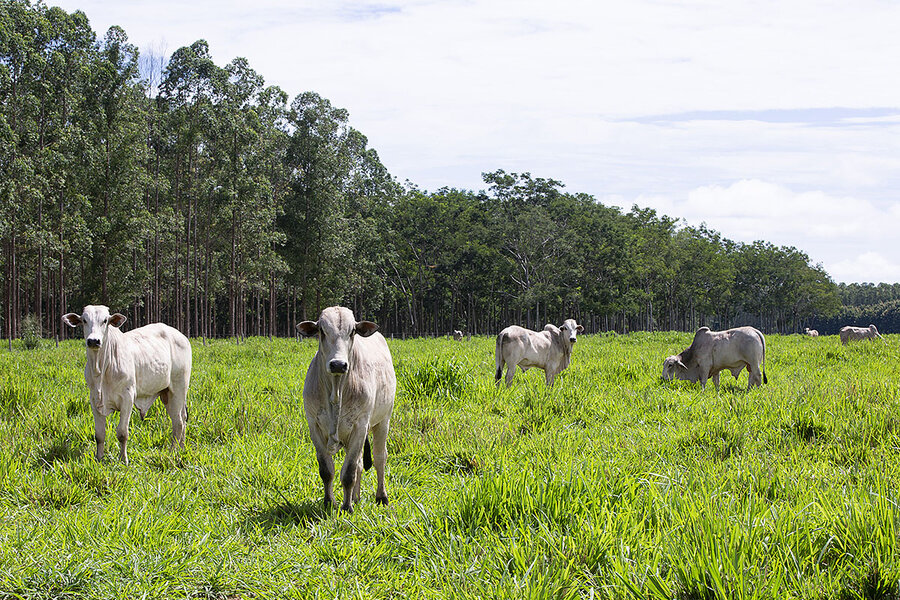 MitigatingTrade-offs
[Speaker Notes: Photo on left by Jeneen R. Garcia, GEF IEO
Photo on right from https://www.csmonitor.com/Environment/2020/0304/Saving-the-Amazon-How-cattle-ranchers-can-halt-deforestation]
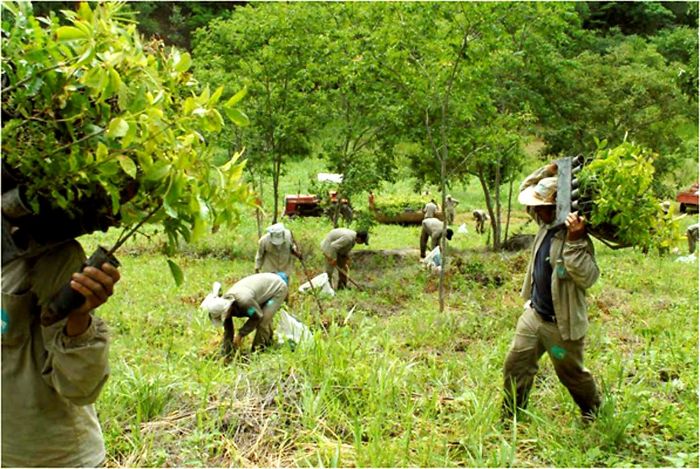 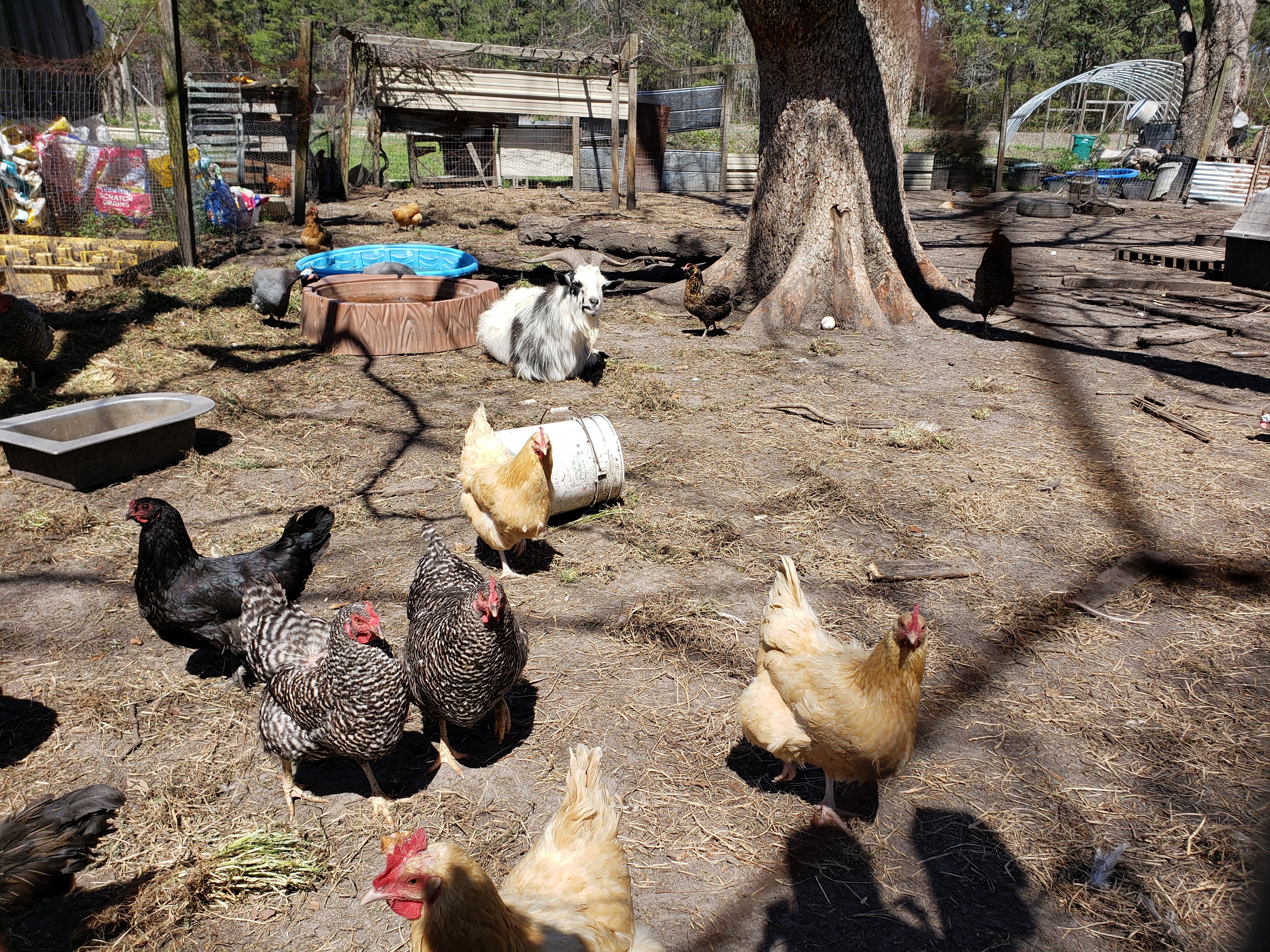 SeekingSynergies
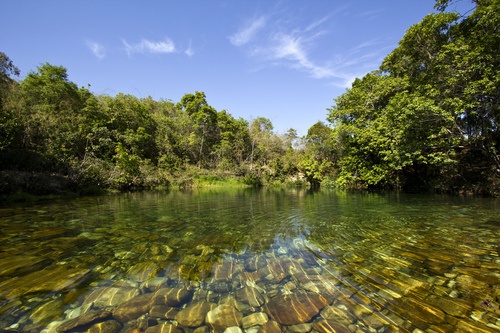 [Speaker Notes: Photo on top right from https://www.boredpanda.com/brazilian-couple-recreated-forest-sebastiao-leila-salgado-reforestation/?utm_source=google&utm_medium=organic&utm_campaign=organic
Photo at bottom from Tapira, Brazil; photographer unknown]
Where to look for potential synergies and areas to mitigate trade-offs?
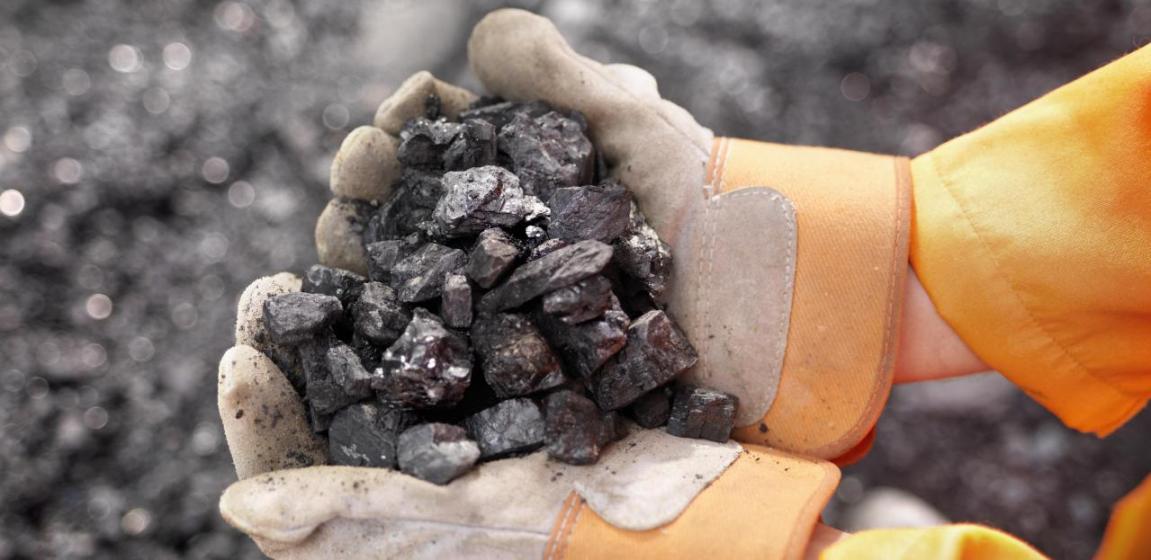 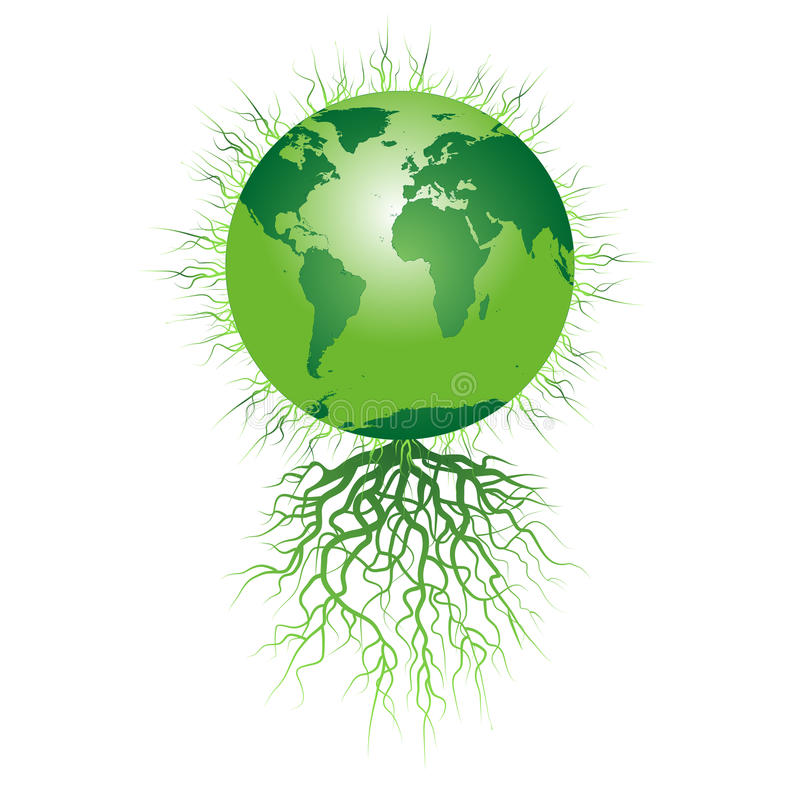 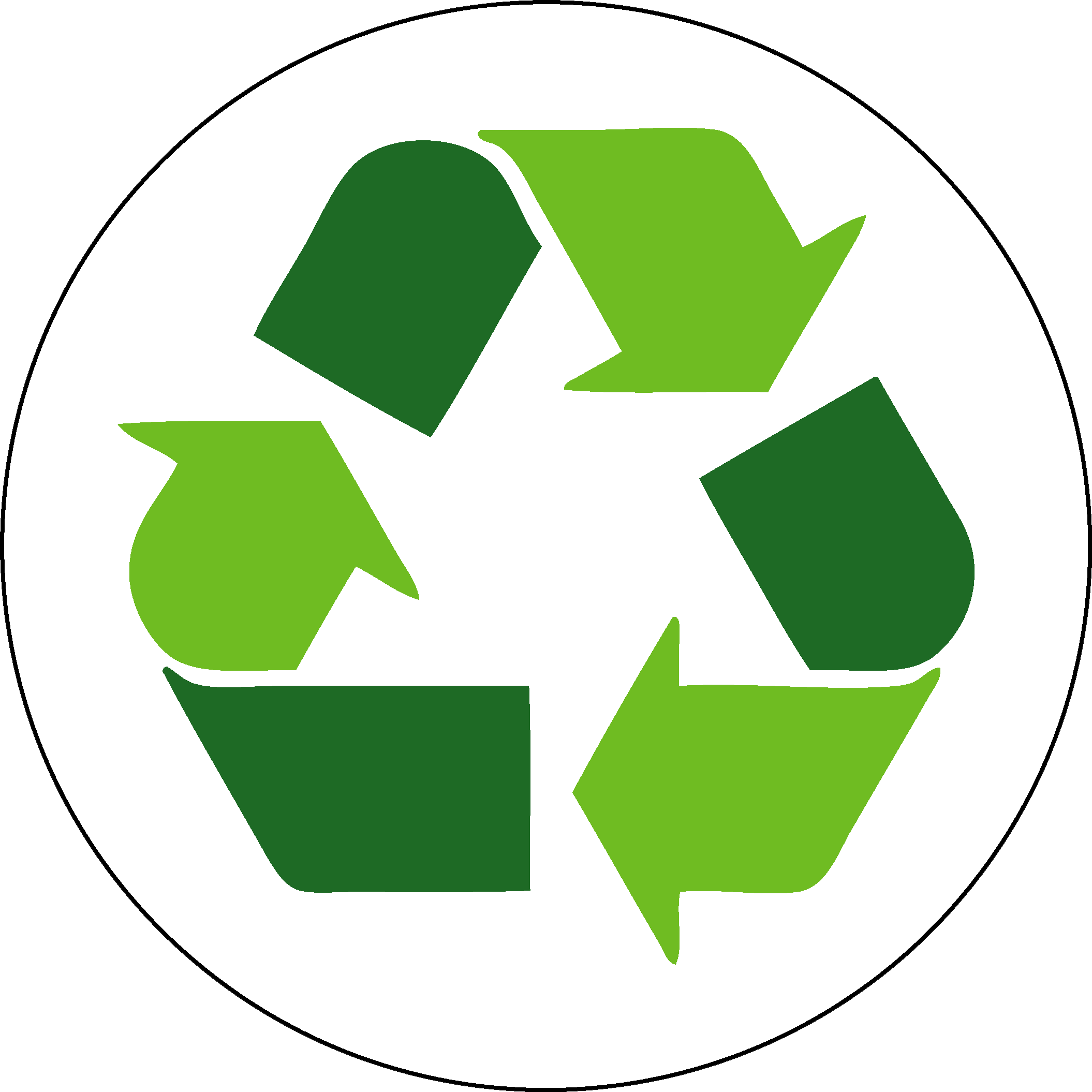 Do no harm or create environmental benefits
Environmental root causes
Environmental extraction or alteration
[Speaker Notes: Photo credits, from left to right:
https://www.dreamstime.com/illustration/planet-roots.html
https://financialtribune.com/articles/economy-business-and-markets/24498/raw-material-exports-causes-and-consequences
https://www.westcoastdecal.com/product/recycle-arrows/]
Why integrate social and ecological M&E?
Higher transactional
	COSTS
More streamlined
			activities
More HOLISTIC
	problem-solving
Coordinate stakeholders from multiple sectors & disciplines
Catalyze ideas for SYNERGY
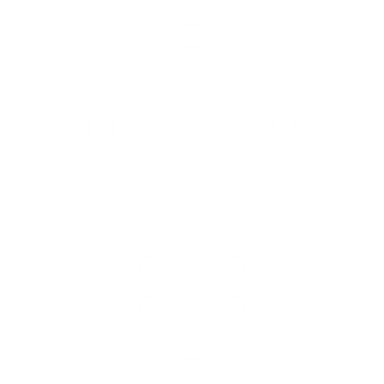 Mainstream mechanisms for regular
INTERSECTORAL INTERACTION
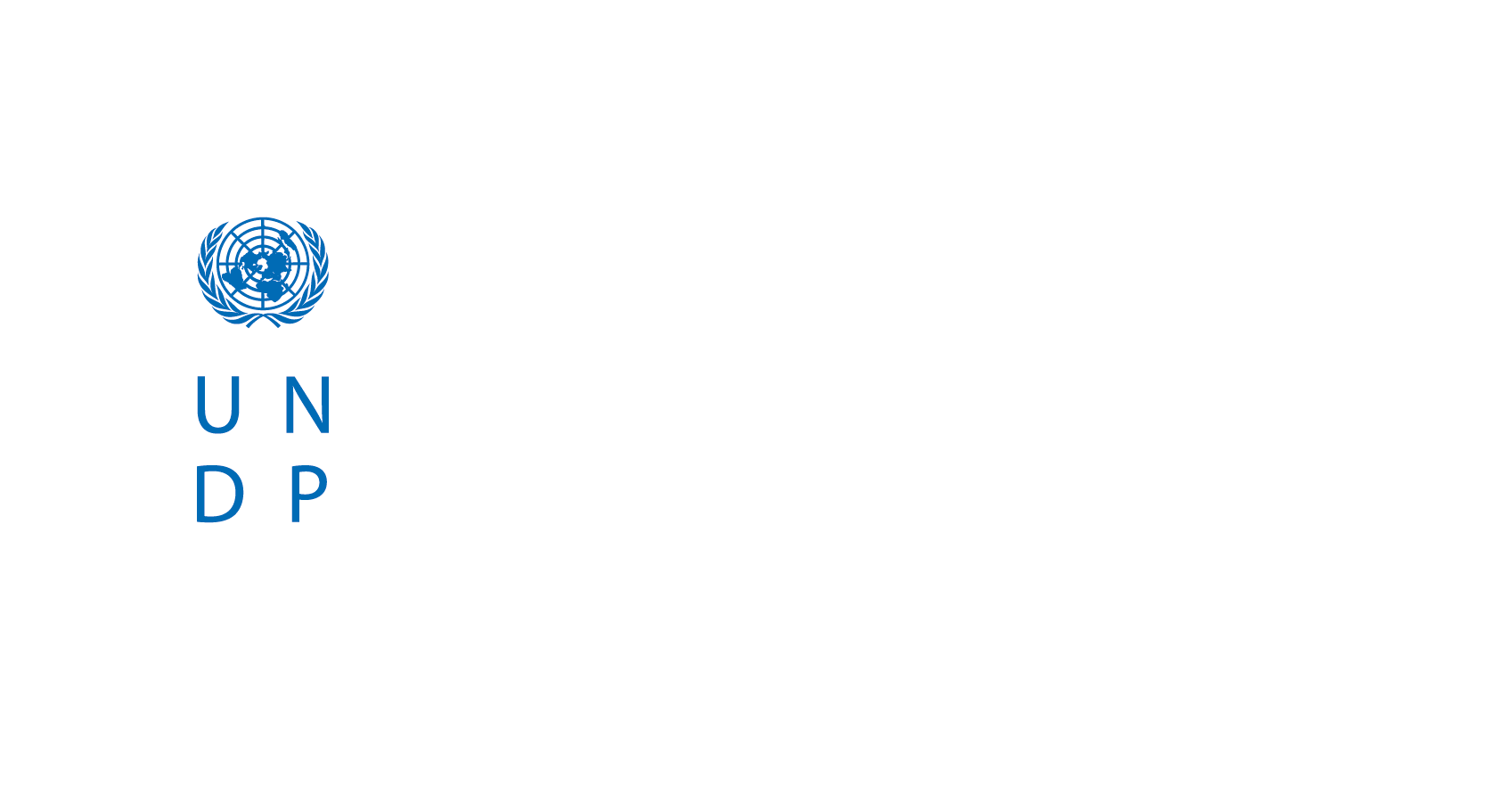 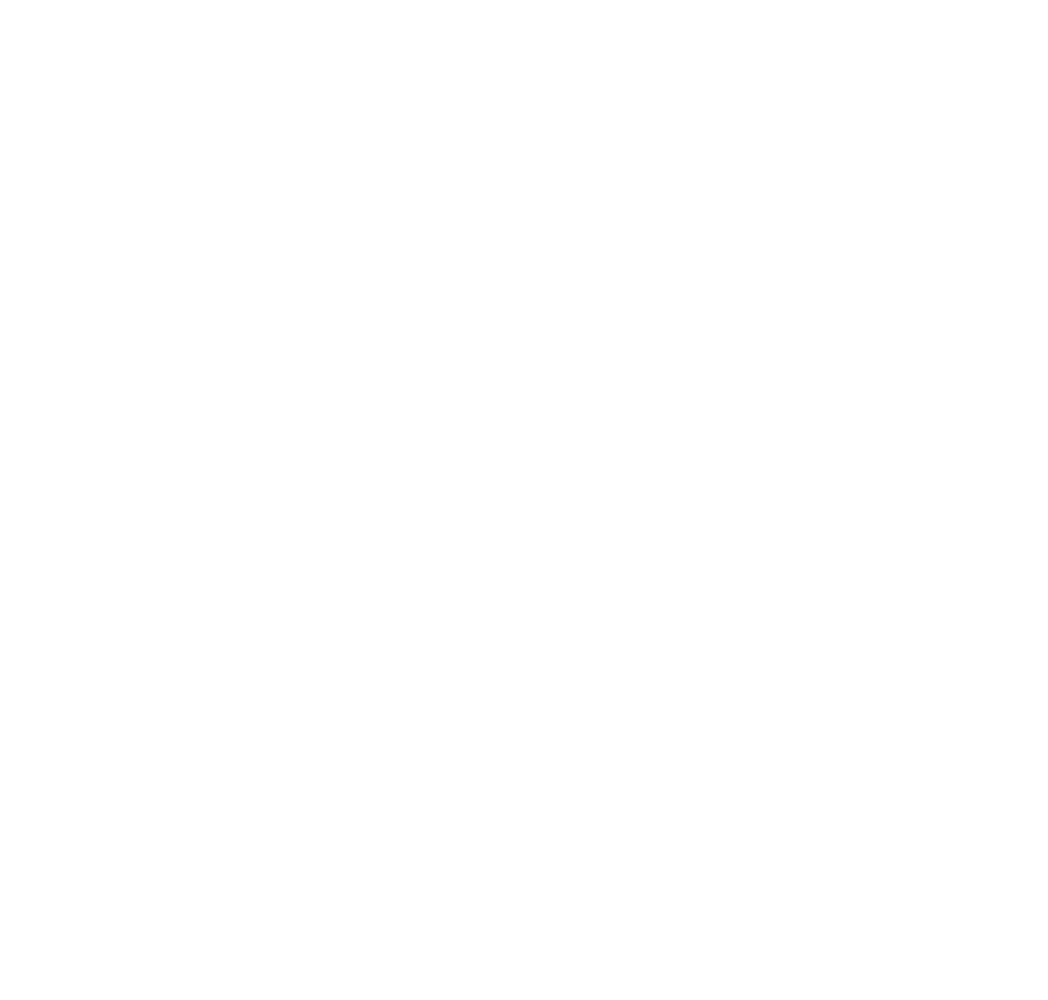 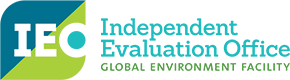 THANK YOU
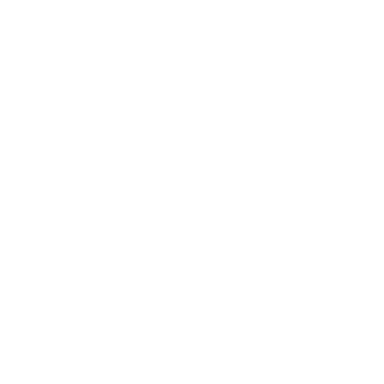 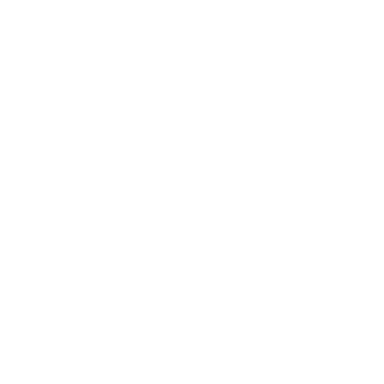 https://www.gefieo.org/
juitto@thegef.org